Spatial Decision Support for Assessing Impacts of Atmospheric Sulfur Deposition on Aquatic Ecosystems in the Southern Appalachian Region
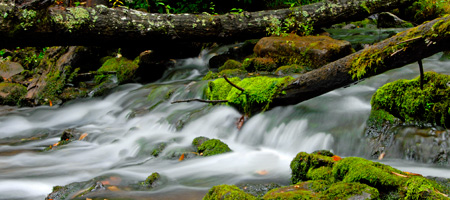 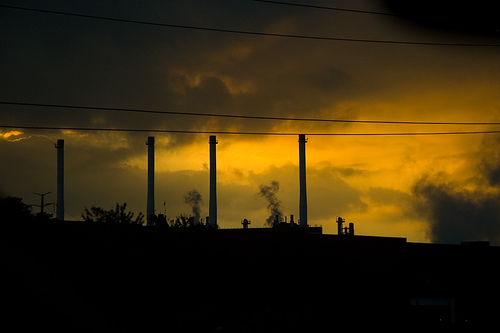 Keith Reynolds, Paul Hessburg, Nicholas Povak, and Brion Salter
   	USDA-Forest Service, Pacific Northwest Research Station,                 	Wenatchee, WA and Corvallis, ORTim Sullivan and Todd McDonnell
   	E&S Environmental Chemistry, Corvallis, OR
Overview
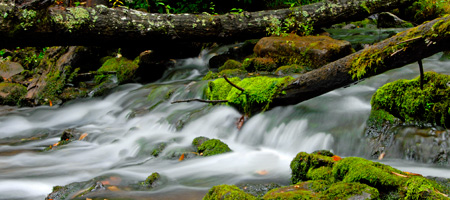 Post-hoc niche modeling effort to predict continuous ANC and BCw surfaces from training data
933 sites had measured stream water chemistry, ANC values
140 sites had modeled BCw values via MAGIC process model
BCw + ANC used to estimate CLs of atmospheric S deposition
We present a logic-based model for assessing aquatic impacts of S deposition based on modeled stream ANC and CL exceedance
We demonstrate the model in an SDS system, presenting results for the Great Smoky Mtn National Park
Study area
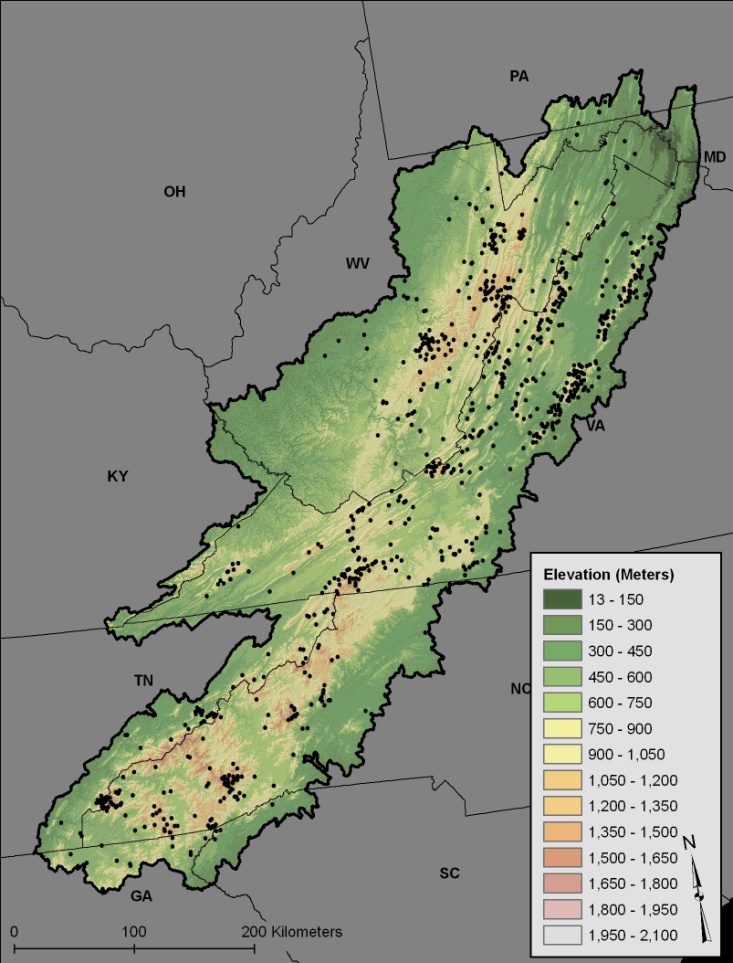 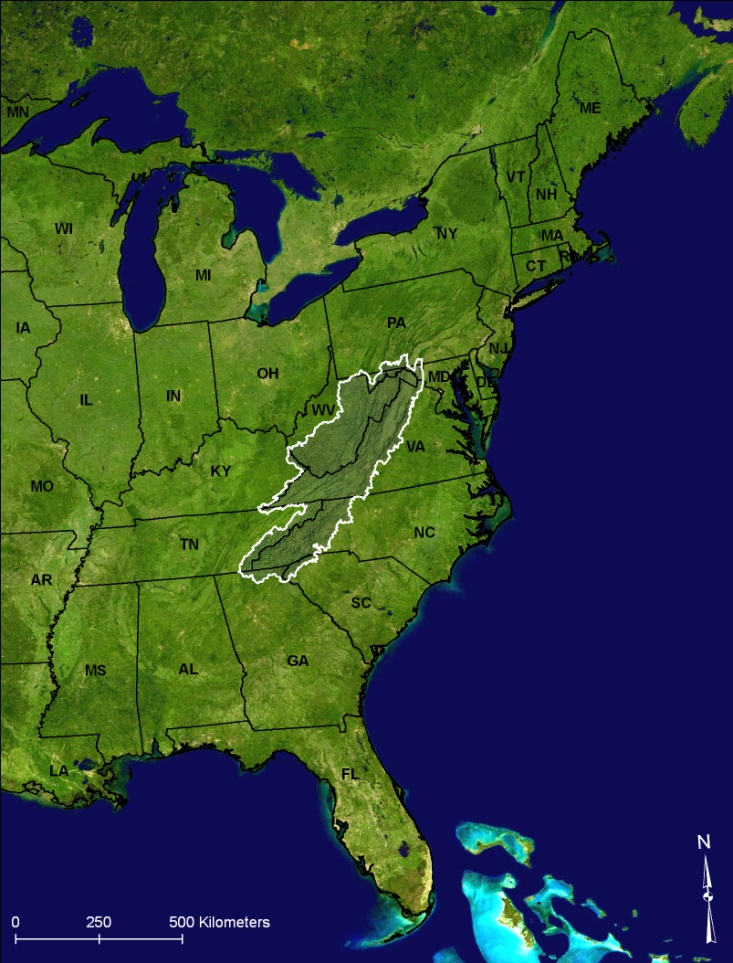 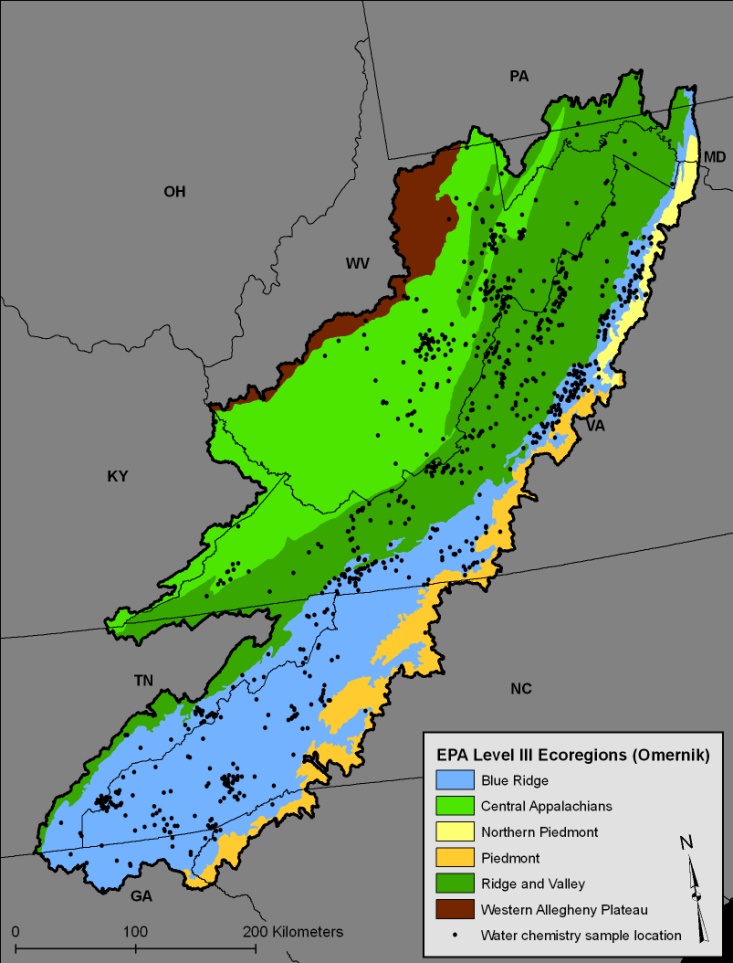 Study Area Size:  14.3 MM ha  (35.4 MM ac)
Ecoregions: Ridge & Valley, C. Appalachian, Blue Ridge, Piedmont, No. Piedmont, W. Allegheny Plateau -- VA, WV, NC, SC, TN, KY, PA, MD, GA
[Speaker Notes: Primary ecoregions are Blue Ridge, Central Appalachians, and Ridge & valley]
Niche modeling methods
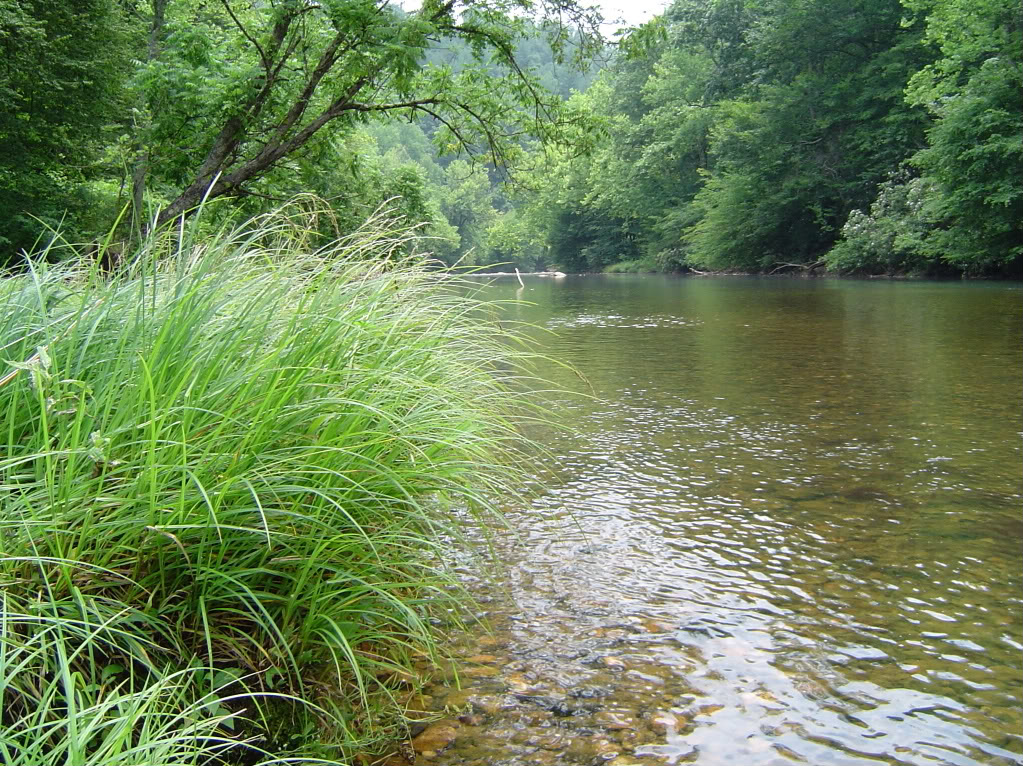 56 initial predictors, including topo, soil, clim, lith, vegt, ownership & SOx dep. vars (wet, dry, total)
Eliminated significant multi-collinearity  33 vars
Submitted the 33 vars to randomForest (RF) modeling implemented within a hurdle modeling algorithm
Optimized model parsimony, prediction, error rate
Also compared RF models against OLS, logR, BCT, BRT
RF best at avoiding model overfitting
Data Sources:  Ameriflux, PRISM, STATSGO, EPA-CMAQ, NED, NLCD2000, E&S Env Chem
[Speaker Notes: BCT, BRT, and RF are machine learning algorithms and ensemble versions of CART methods. 
RF outputs a majority vote from a set of naïve trees.
RF uses bagging algorithm to select random samples of training data and predictors.]
Hurdle model algorithm
Threshold model (tRF)
A binomial RF model that predicts whether a cell is above/below a specified threshold ANC (tested thresholds 150, 200, 250, 300 µeq∙L-1) 

Continuous model (cRF)
For all cells in which ANC was predicted below the threshold, data enter a RF model w/ a cutoff probability from the tRF to enter the continuous model.

Cutoff
Probability required for entrance into a cRF model, was varied from 0.4 (liberal) - 0.7 (conservative)
Results“Well-buffered”                    “Poorly buffered”
Data Sources:  Ameriflux, PRISM, STATSGO, EPA-CMAQ, NED, NLCD2000, E&S Env Chem
GS=local growing season, Pa=pascals, TMP=temperature, VPD=vapor press deficit, PCP=precipitation,  S=sulphur, GPP=gross primary productivity, Cont=continuous
[Speaker Notes: Relative importance is based on the mean increase in mean squared error (regression) and decrease in model accuracy (classification) when the variable was left out of the predictor set used to train the individual regression trees within the random forest model.]
How we got to 10 predictors, cRF
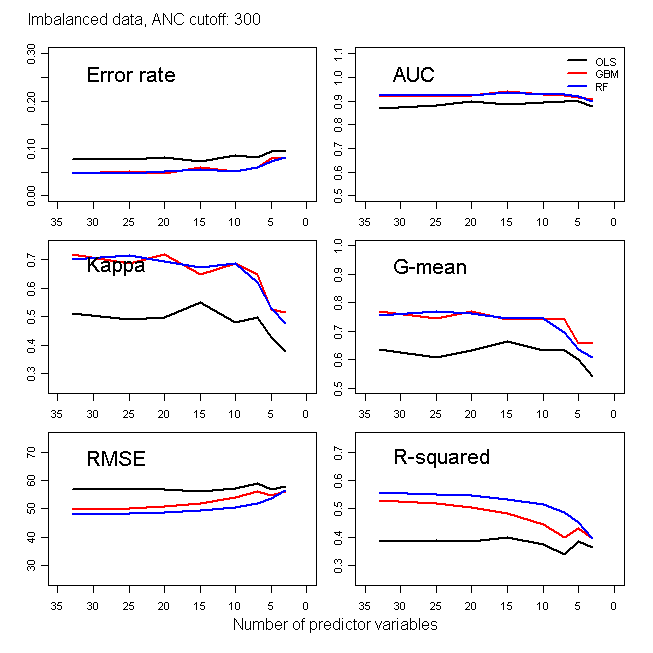 RF
GBM
OLS
Optimized model parsimony, variance explained, minimized error
[Speaker Notes: Gbm is a statistical package for machine learning algorithms, and includes BCT and BRT methods. 
BCT, BRT, and FR are ensemble versions of CART.
They all output a majority vote from a series of naïve trees.]
Scatterplot of cRF model performance
48 modeled* combinations of the data varying…

Sampling design (3) oversampled ANChi undersampled ANClow imbalancedas is 

ANC threshold  cRF (4)    [150, 200, 250, 300] 

Cutoff probability  cRF (4)            [0.4, 0.5, 0.6, 0.7]
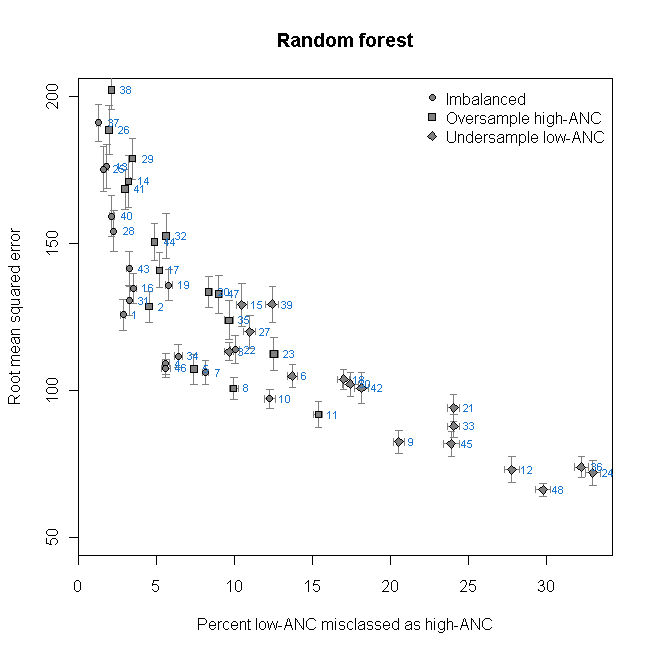 * Whiskers represent the 95% CI
[Speaker Notes: Out of bag samples = training data left out while building an individual tree
Out of bag error rate computed for each sample
Results averaged over all samples to get RMSE]
10 best performing cRF models
[Speaker Notes: Out of bag samples = training data left out while building an individual tree
Out of bag error rate computed for each sample
Results averaged over all samples to get RMSE]
Continuous RF model performance, best model
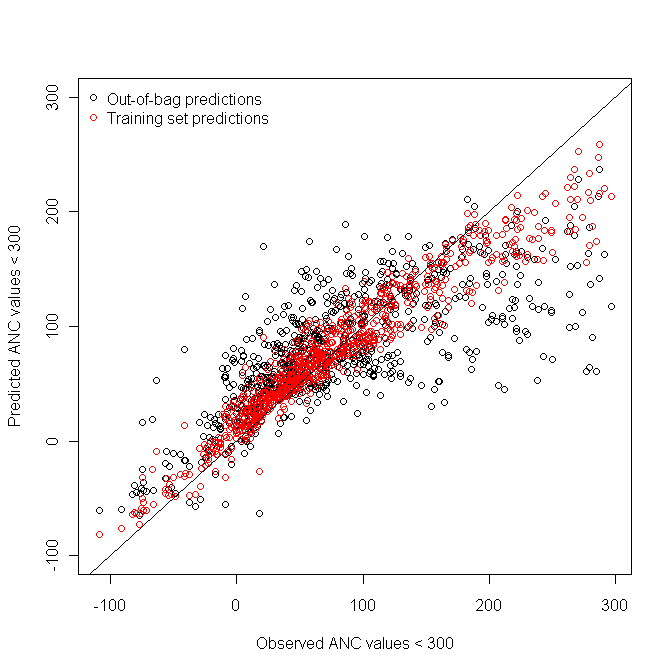 Predicted vs. observed ANC

Red dots represent predictions made for the sampled data locations

The diagonal represents perfect  correspondence btw observations and predictions
Predicted ANC
 Model 46, imbalanced data, 0.7 cutoff probability, <300 µeq∙L-1 ANC threshold 
 Mean ANC prediction based on 1,000 naïve regression trees. 
 ANC units are µeq∙L-1 .
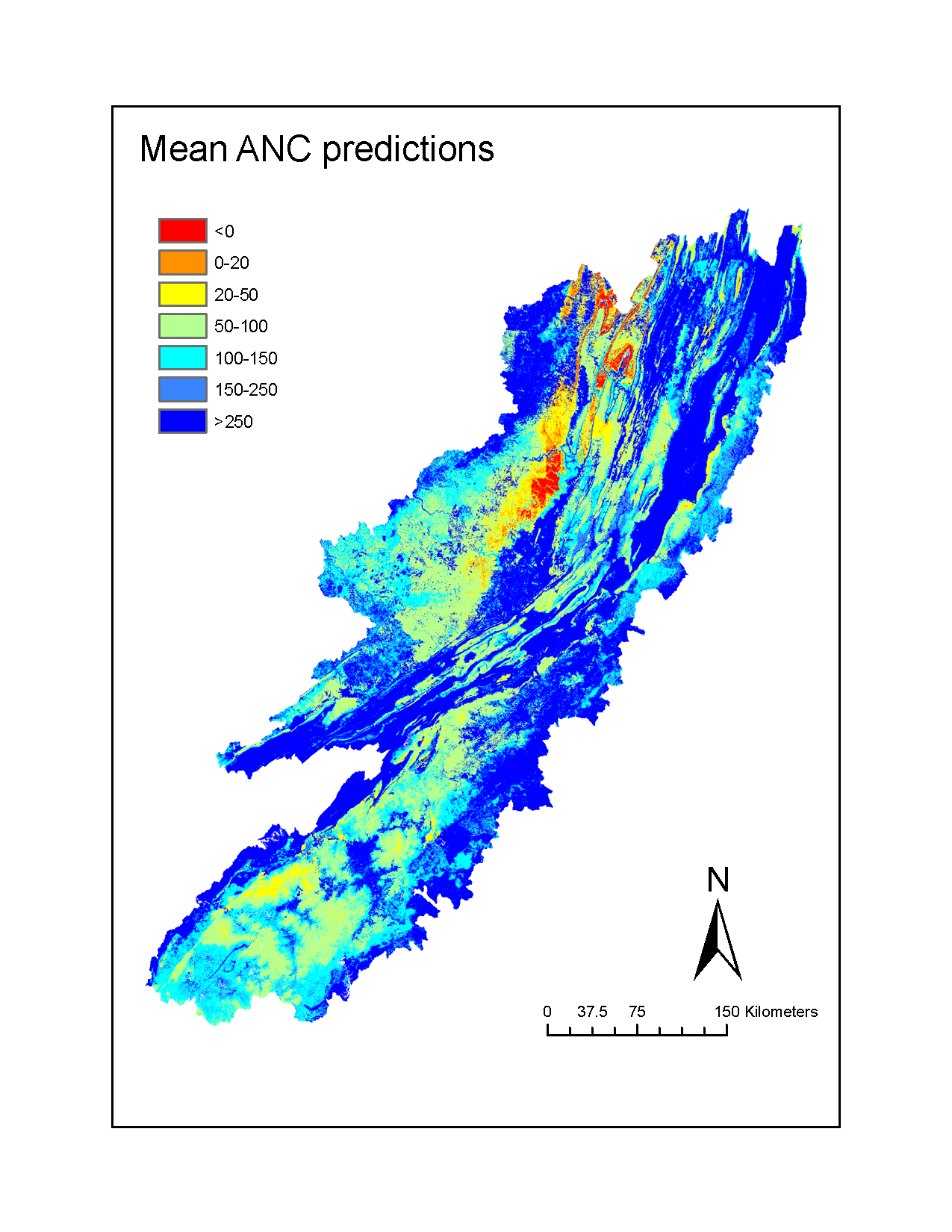 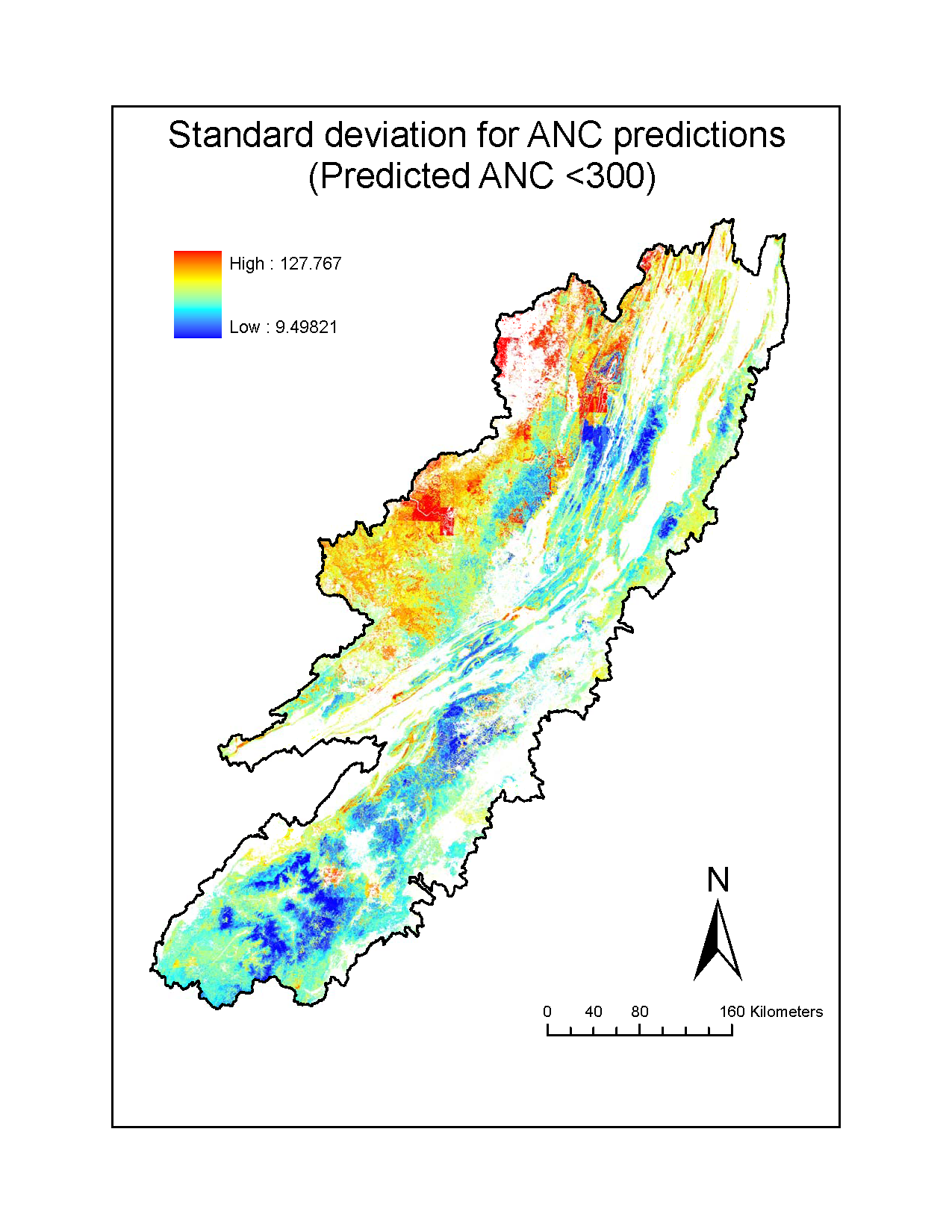 Note:  We predicted ANC for 159 MM grid cells using 933 sampled cells;
             Stream networks represented by 4MM cells, 1/40th, more tractable
[Speaker Notes: Naïve = randomly selected sets of predictors]
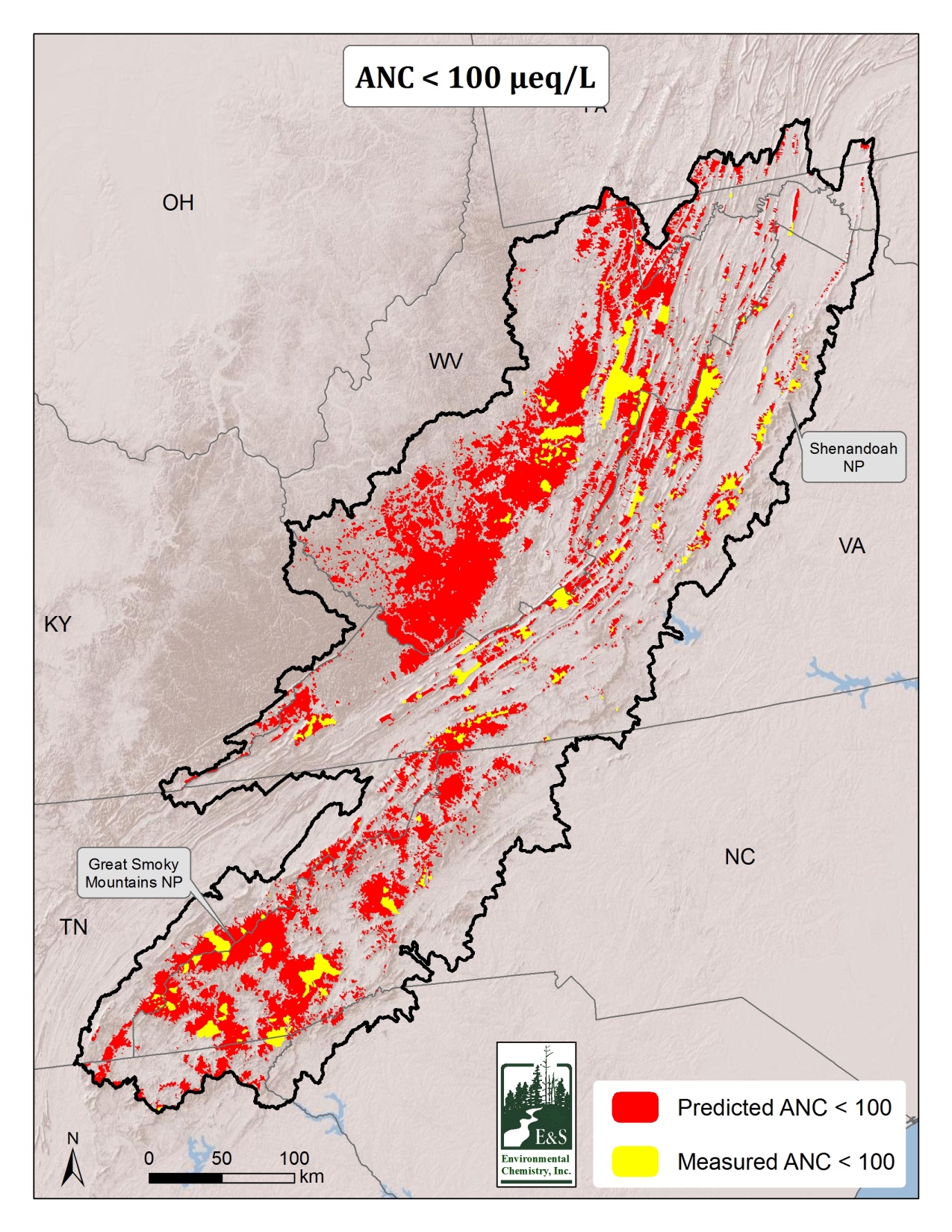 12
BCw Results
Data Sources:  Ameriflux, PRISM, STATSGO, EPA-CMAQ, NED, NLCD2000, E&S Env Chem
How we got to 10 BCw predictors, cRF
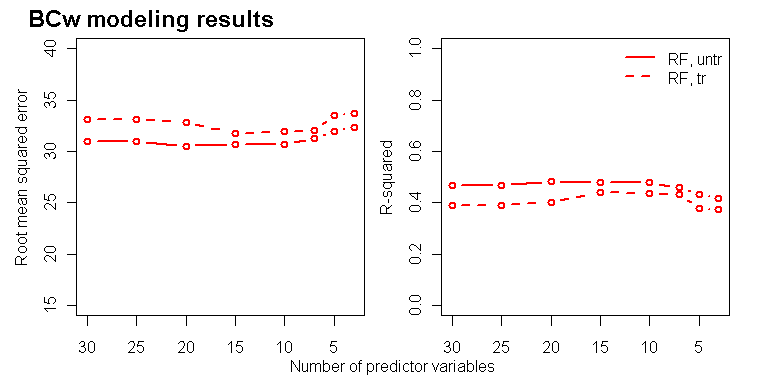 RF models developed using predictor vars in their native scales (untr=untransformed), and
 w/ log-transformed BCw and standardized predictors (tr=transformed).
cRF model performance
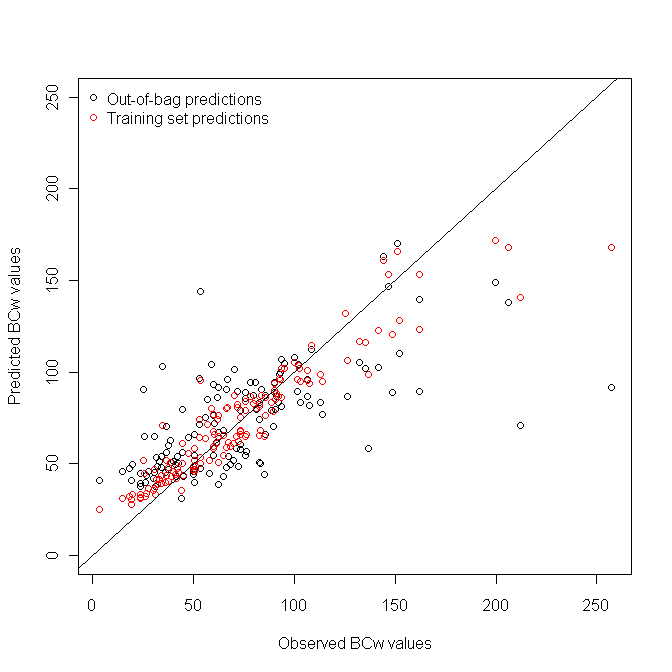 Predicted vs. observed BCw

Red dots represent predictions made for the sampled data locations

The diagonal represents perfect  correspondence btw observations and predictions
Predicted BCw
 Mean BCw prediction based on 500 regression trees to derive the RF model. 
 Units are meq∙m-2 ∙yr-1.
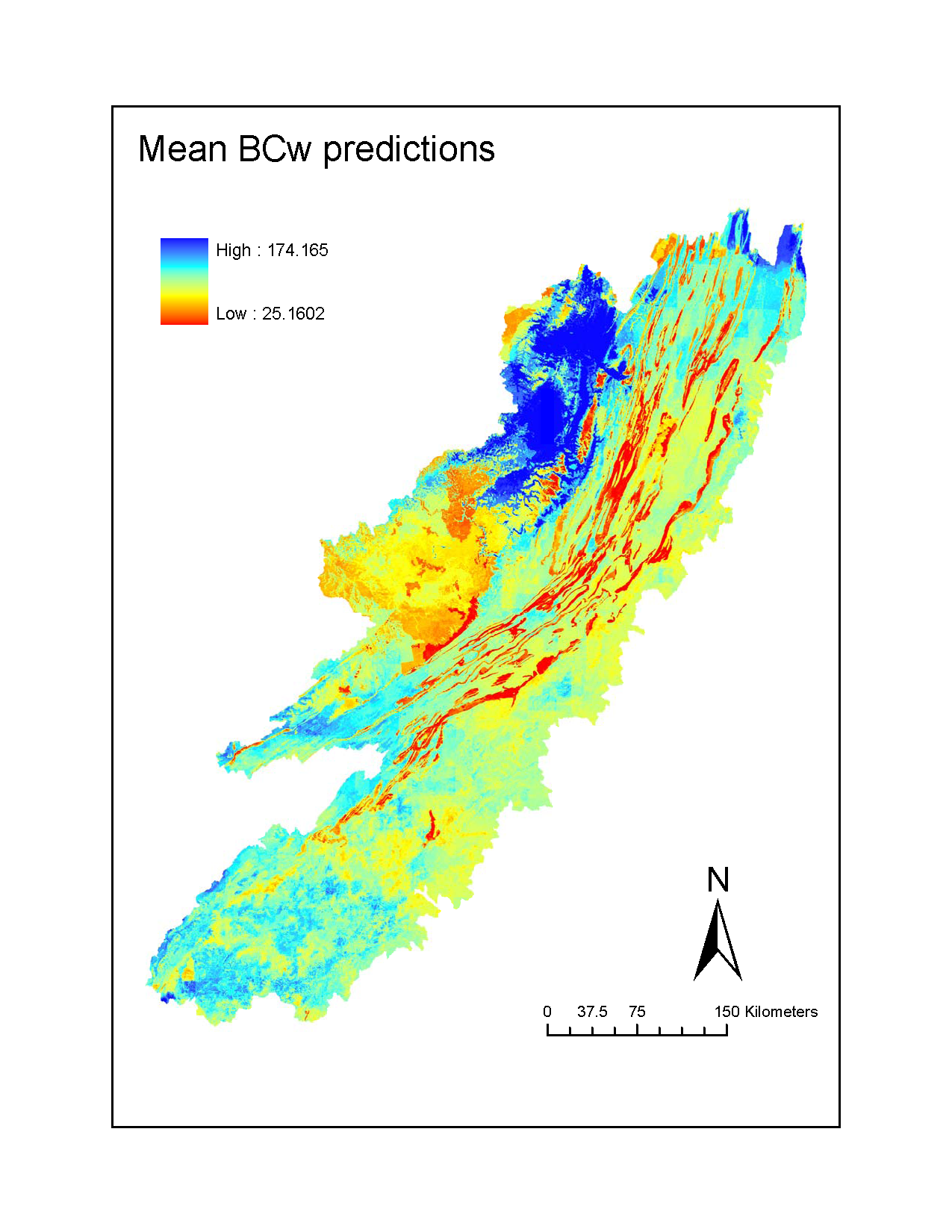 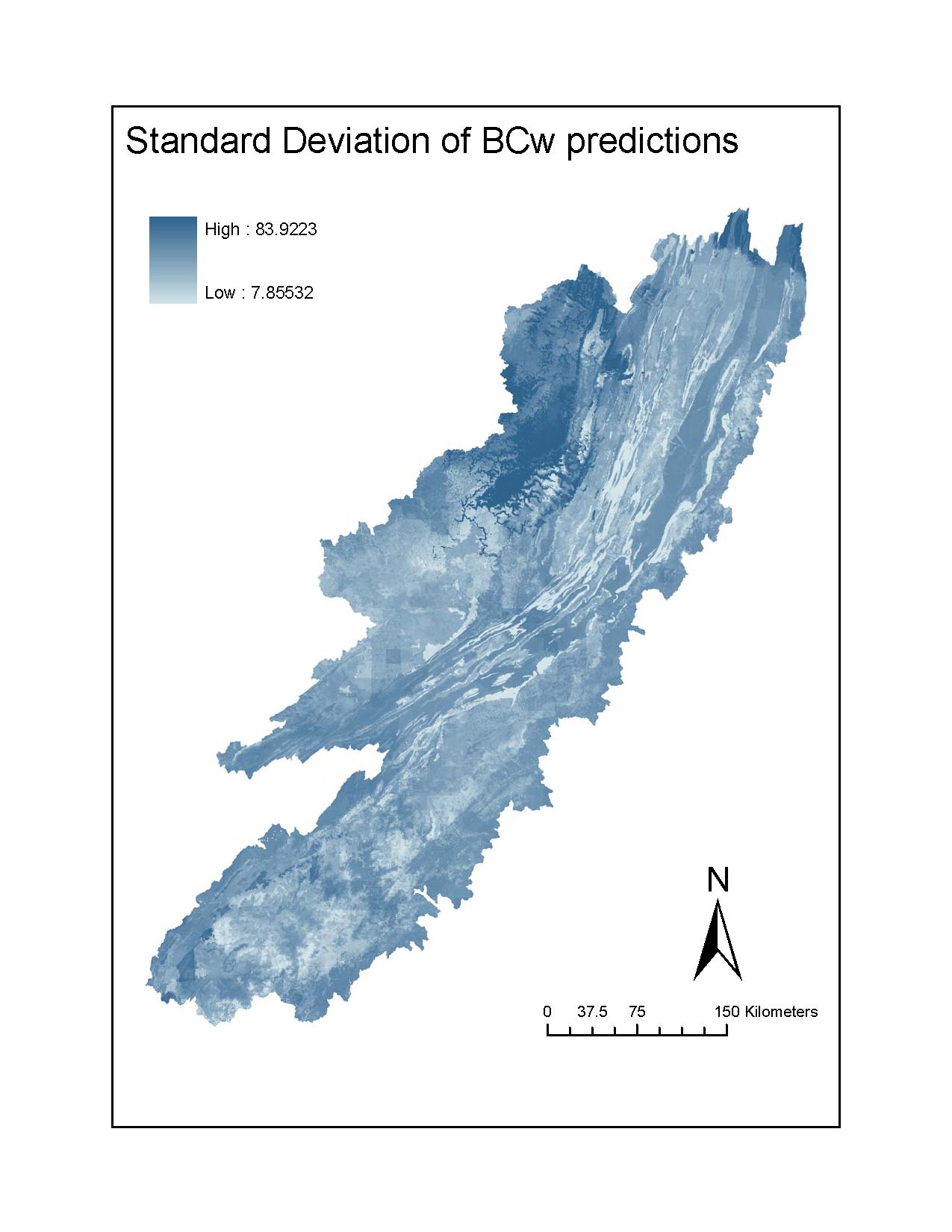 Outline – inputs to logic
Biological response functions
Weighting the ANC predictions
Three methods for estimating BCw
Critical loads and Exceedance
17
Biological Resources
Mayfly
Stonefly
Caddisfly
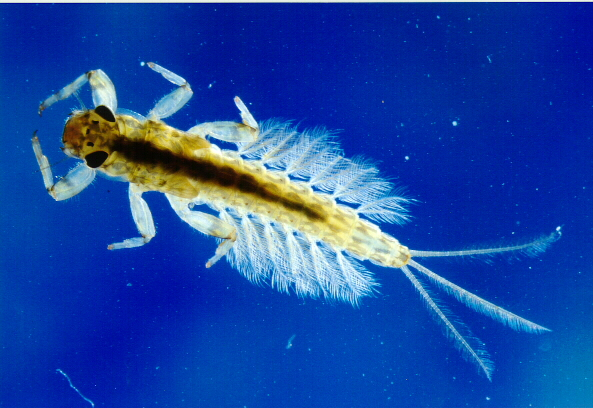 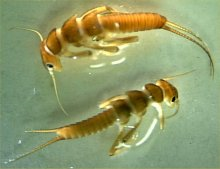 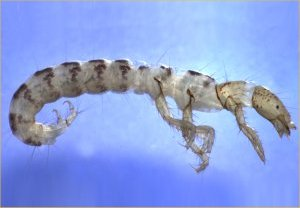 http://www.epa.gov/bioiweb1/html/stoneflies.html
http://wiki.colby.edu/display/es398b/
Benthic+Macroinvertebrate+Testing
http://www.epa.gov/bioiweb1/html/caddisflies.html
Sculpin
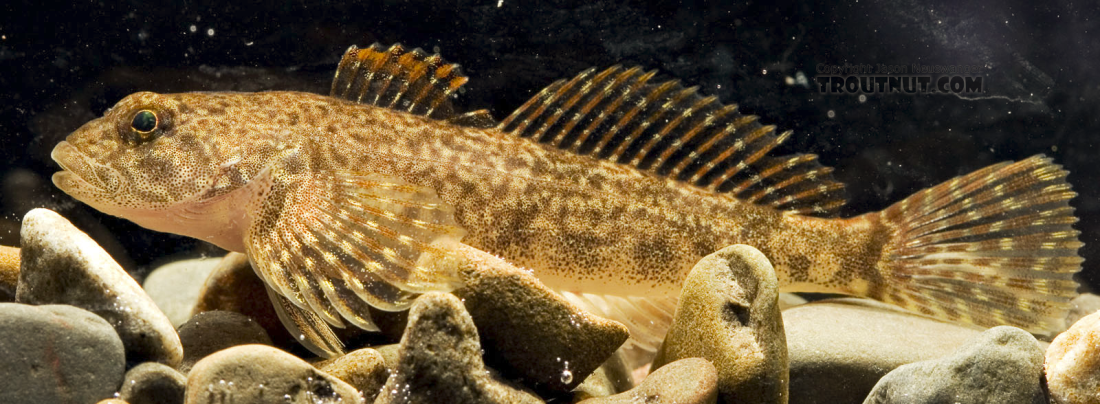 Dace
Brook Trout
http://www.troutnut.com/topic/724
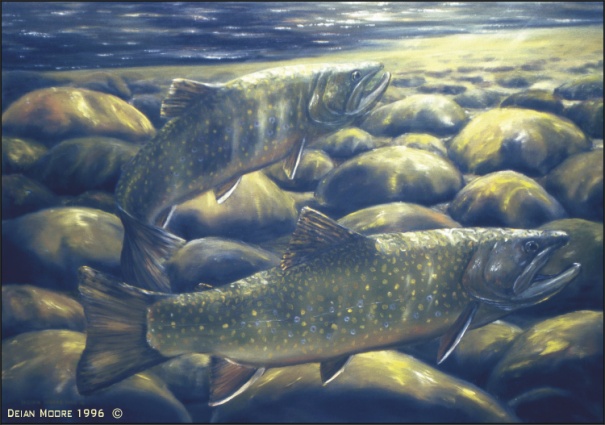 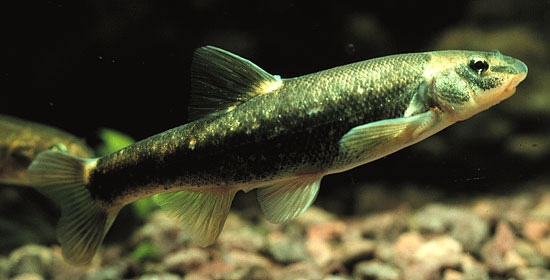 18
Wikiimedia.com
Deian Moore
[Speaker Notes: The biological response functions in EMDS focus on macroinvertebrates (specifially, aquatic insects) and fish

Macroinvertebrate assemblages have been well established as indicators of water quality and are and imporant part of the food chain]
Biological Response:Insect Richness
Modified from: Cosby et al. 2006
19
[Speaker Notes: Indicate the different responses from 0 to 50 and from 50 to 150

State that we chose 100 as our target in EMDS]
Biological Response:Fish Richness
Modified from: Cosby et al. 2006
20
[Speaker Notes: We also chose ANC = 100 as our target for fish richness

It is not reasonable to expect that # of species continues to increase beyond ANC = 150,

We do not have enough data beyond]
Biological Response:Fish Presence
Brook Trout
Sensitive Fish Species
21
Weighting Predicted ANC
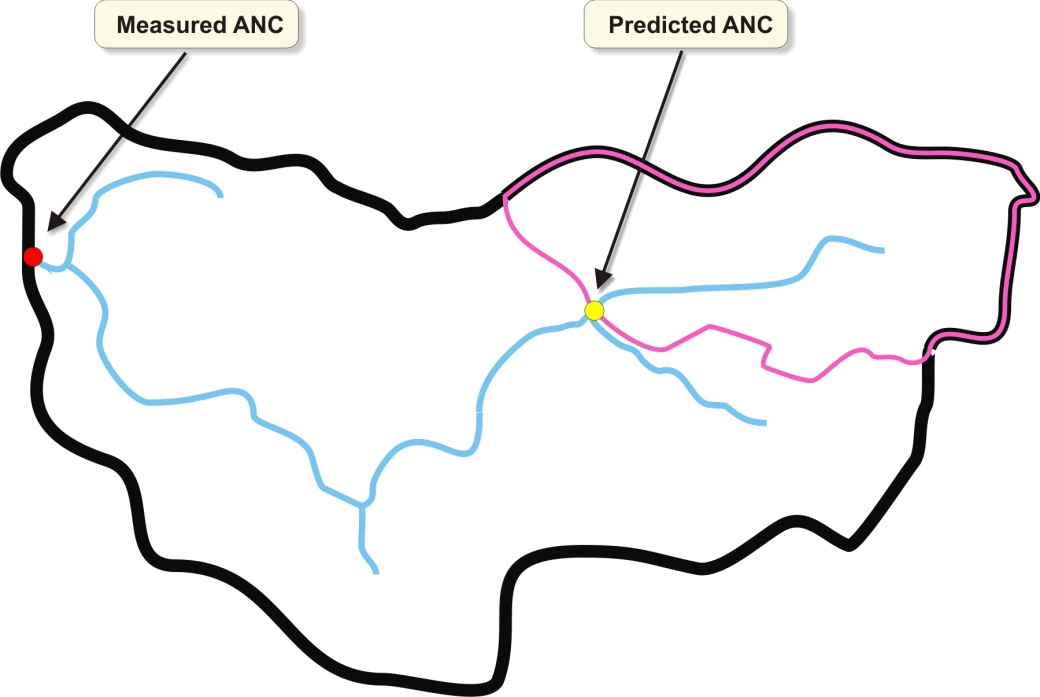 Weighting factors are applied based on catchment area relative to the drainage area as defined by the ANC sampling location

Used only for locations located within a watershed characterized by measured ANC
22
[Speaker Notes: There are many locations where the EMDS system is weighting the predicted ANC values

Weights are applied to stati]
Measured ANC
23
Predicted ANC
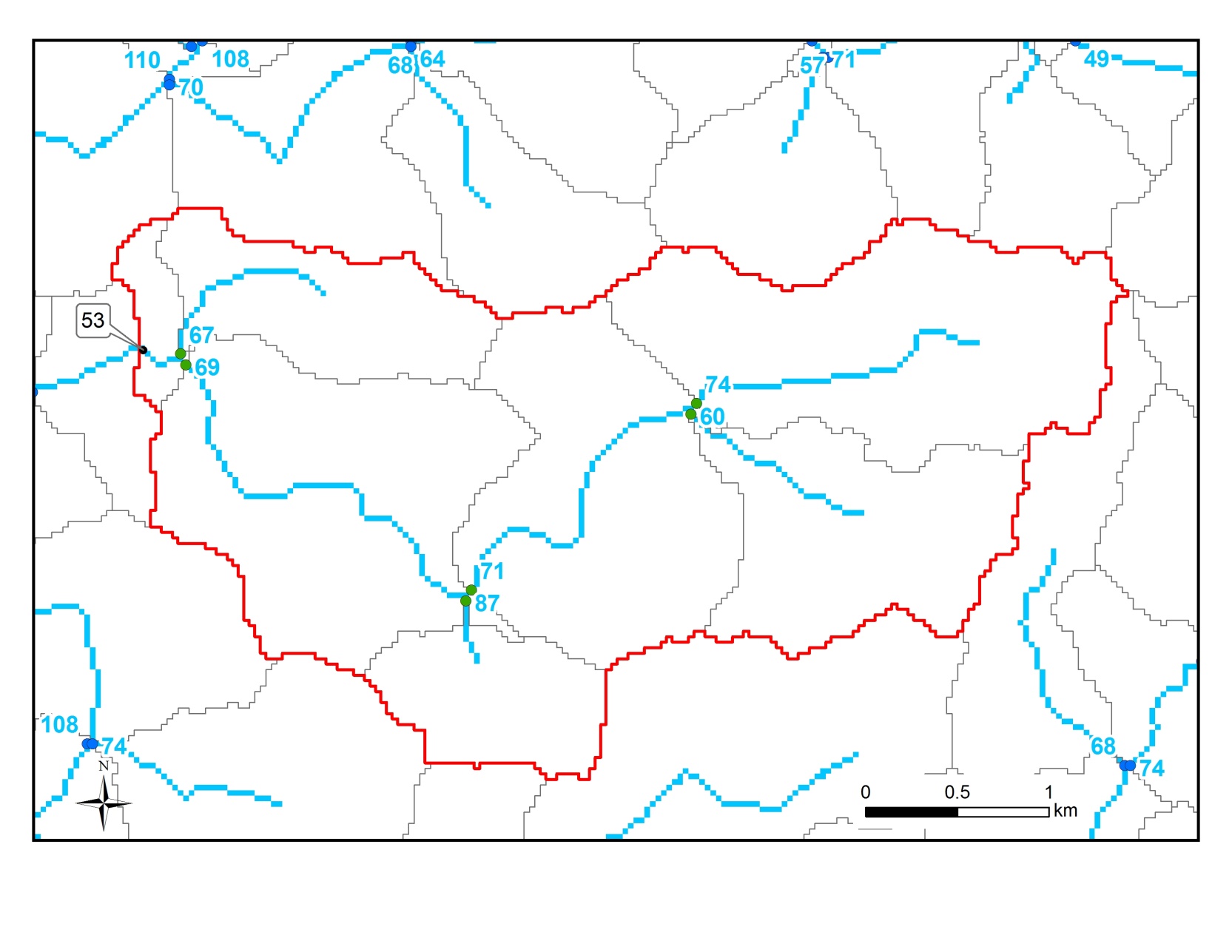 24
Drainage Area-Weighted Average ANC
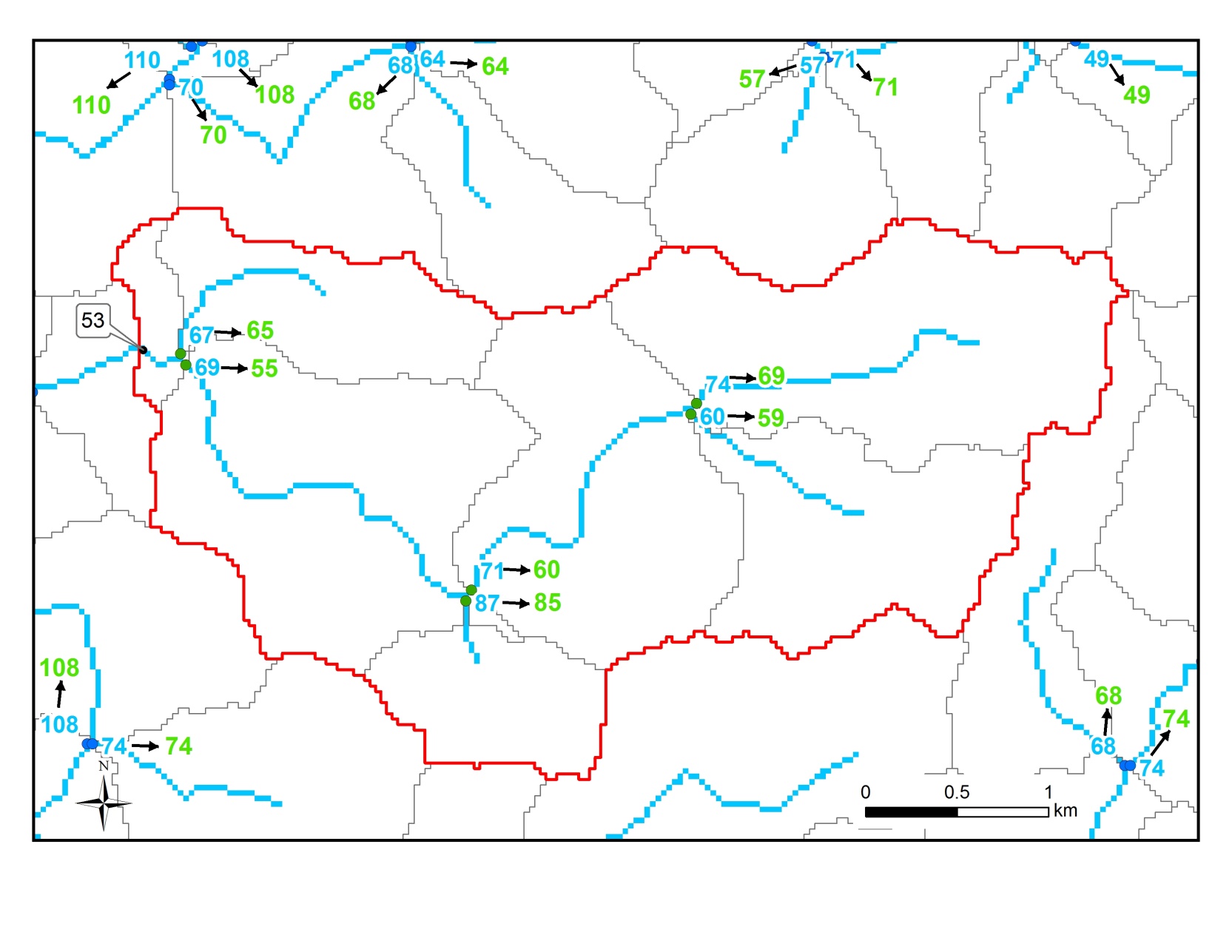 25
Attribute ANC to NHD Streams
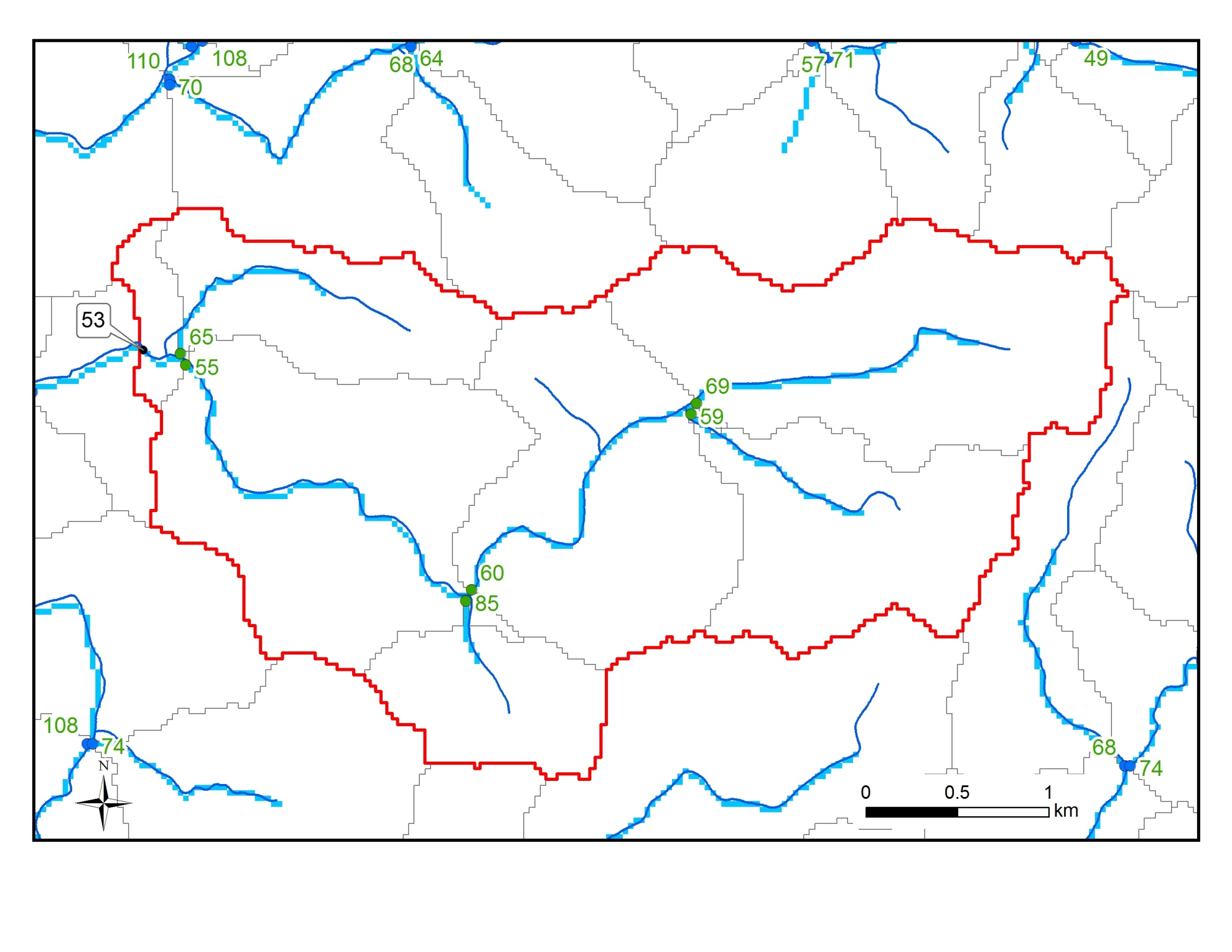 26
Sulfur Critical Loads - SSWC
CL(S) = BCw + BCdep – Bcup – ANClimit
BCw – three methods

BCdep – NADP (wet) + Dry:Wet (dry)

Bcup – USFS National Terrestrial CLs (McNulty et al. 2007)

ANClimit – ANC = 50 and 100 * Runoff
27
BCw Methods
BCw is averaged in the same manner as ANC for locations within water chemistry/MAGIC watersheds
28
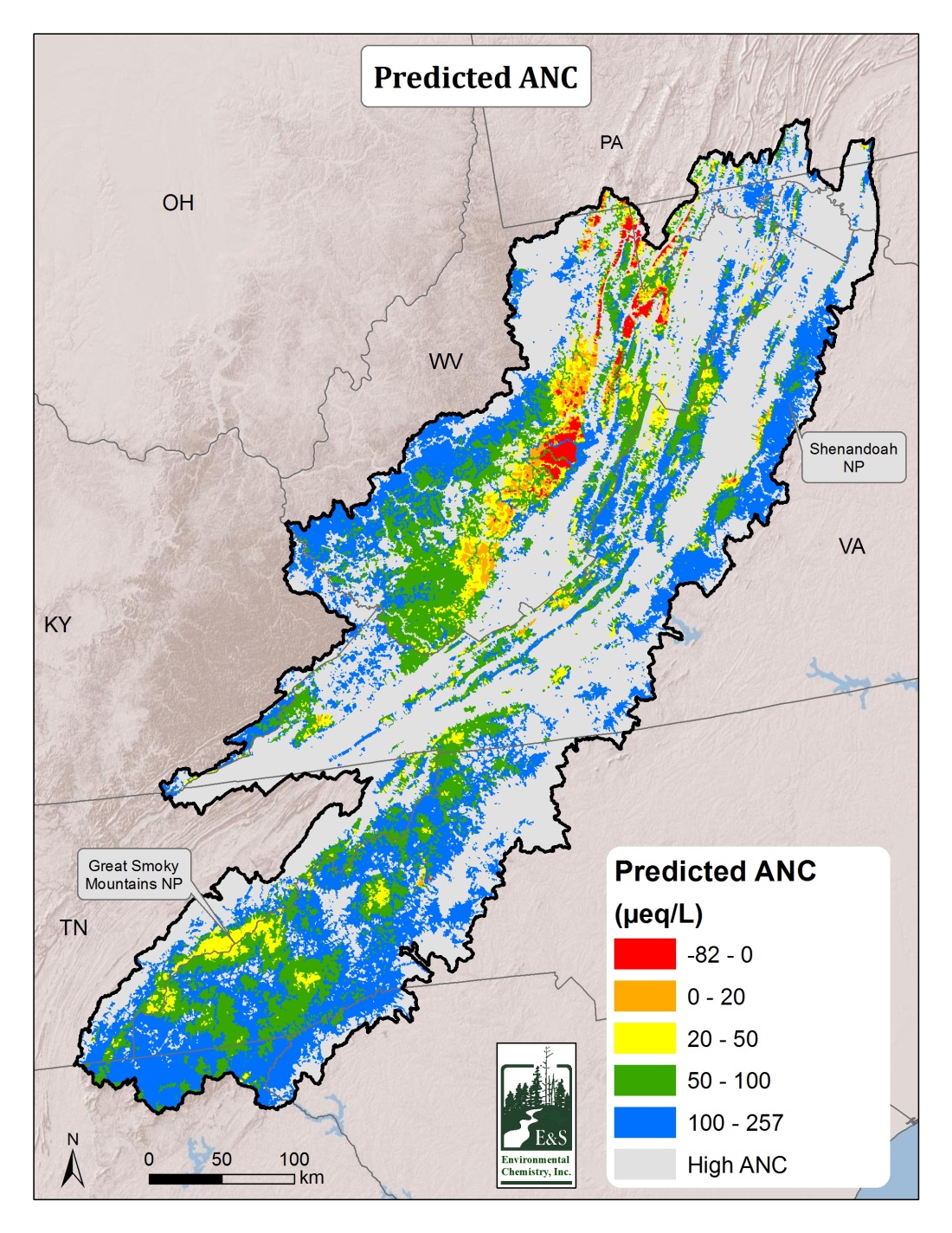 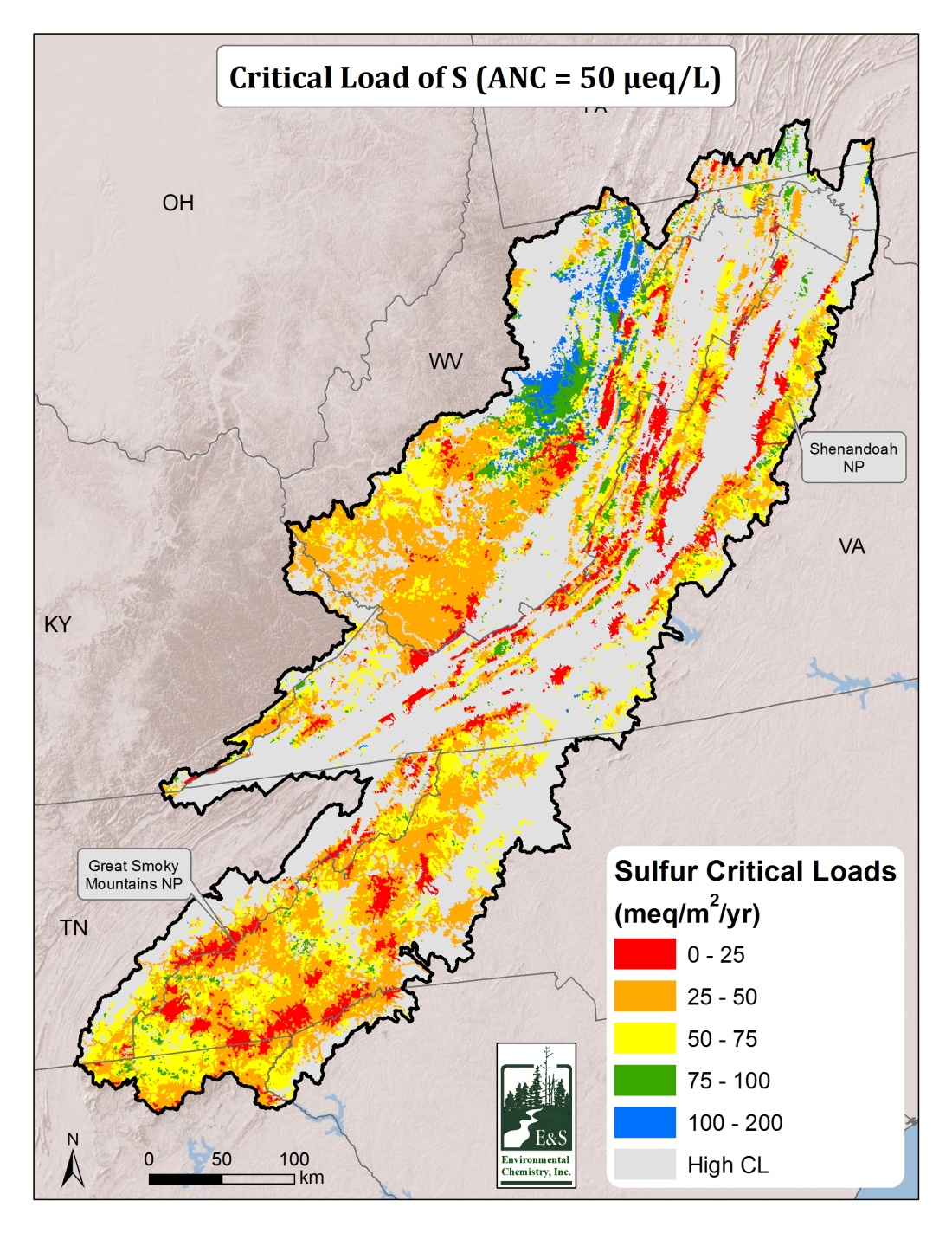 29
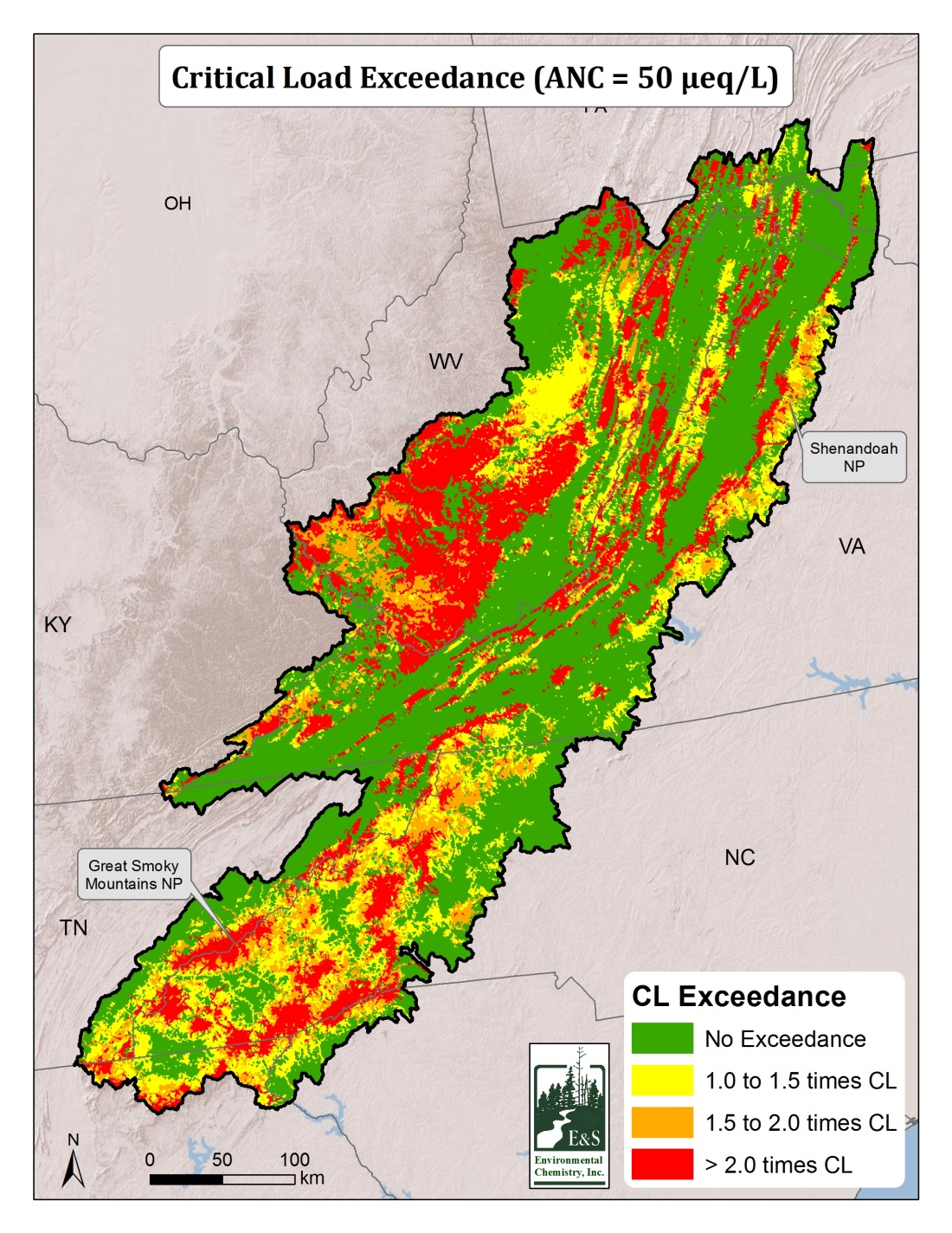 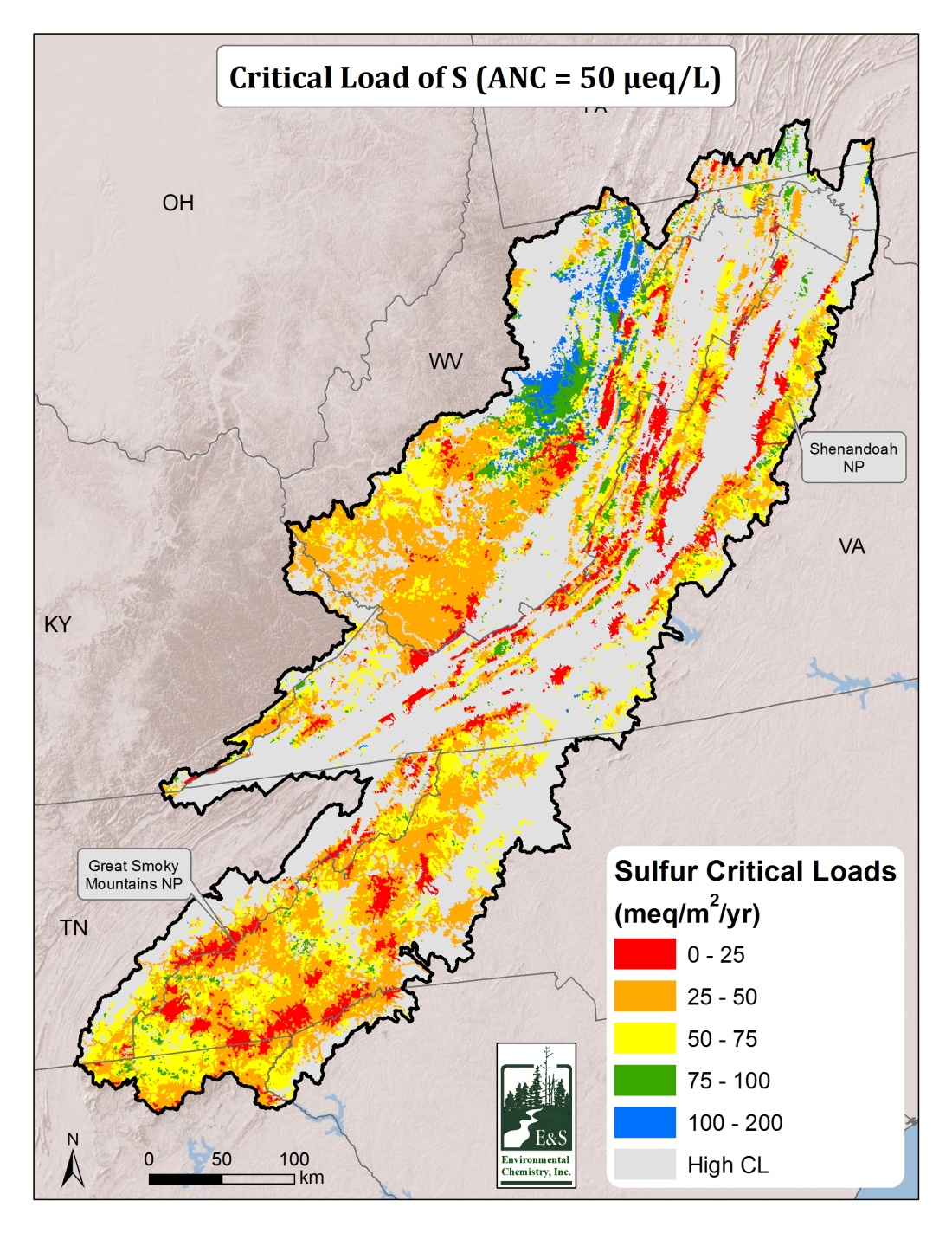 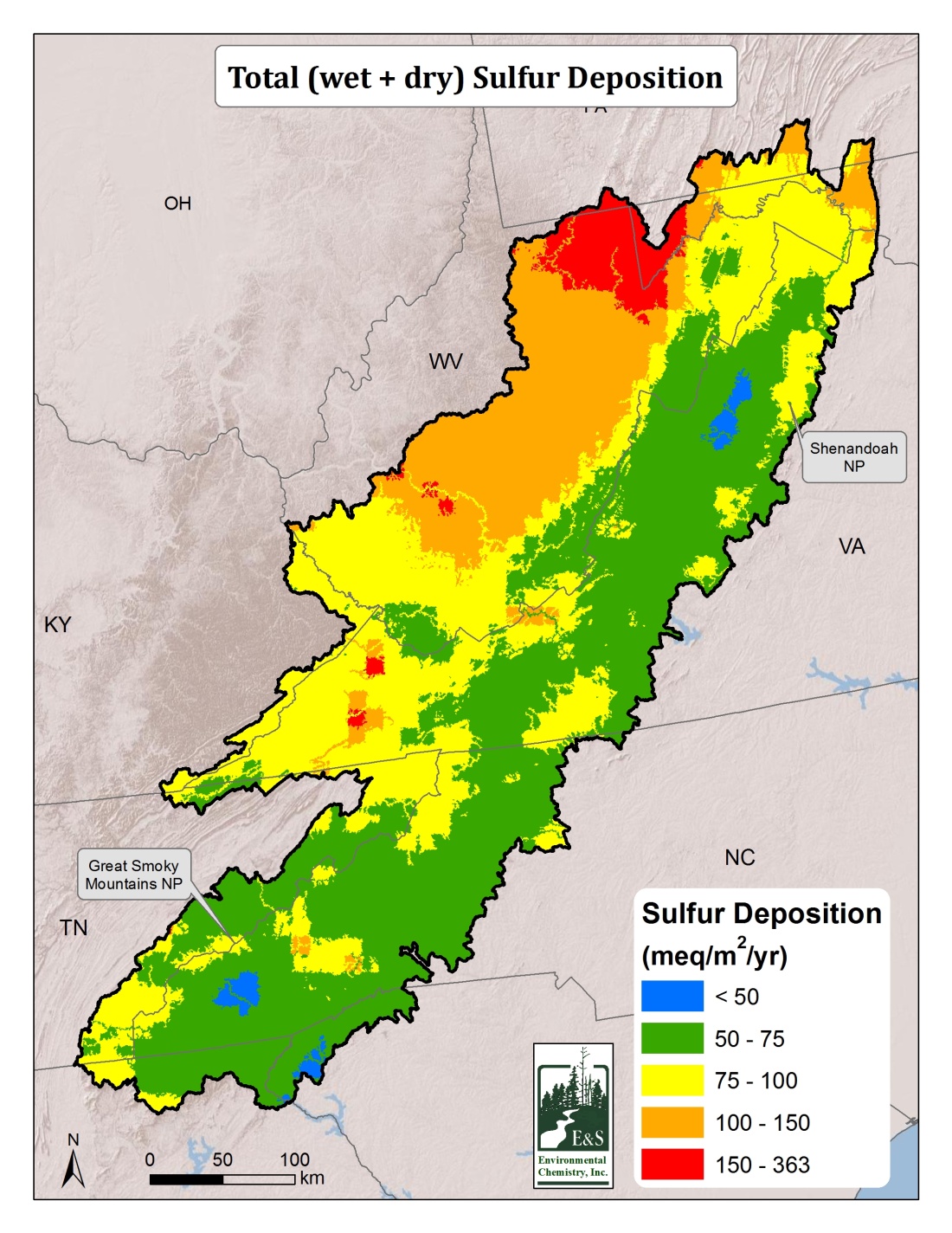 30
[Speaker Notes: EMDS contains a parameter to adjust sulfur deposition to simulate CL exceedance under different emissions reduction strategies]
Logic to assess aquatic impact
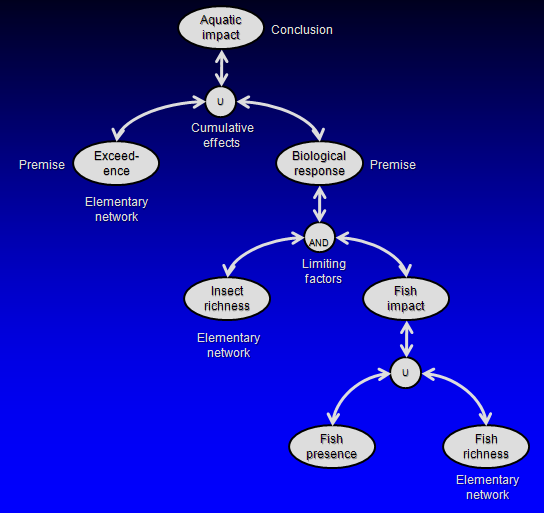 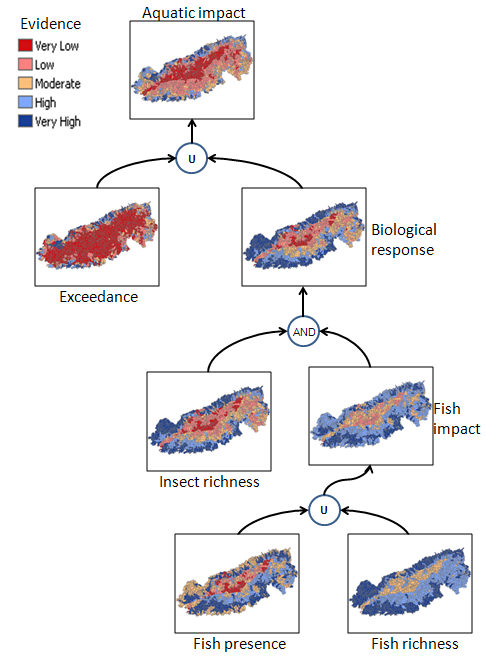 Evaluated logicforGreat Smoky Mountain National Park
Uncertainty in biological response
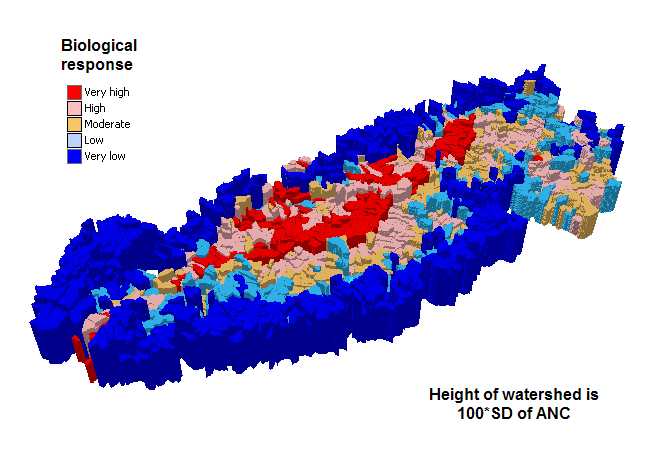 Uncertainty in exceedance ratio
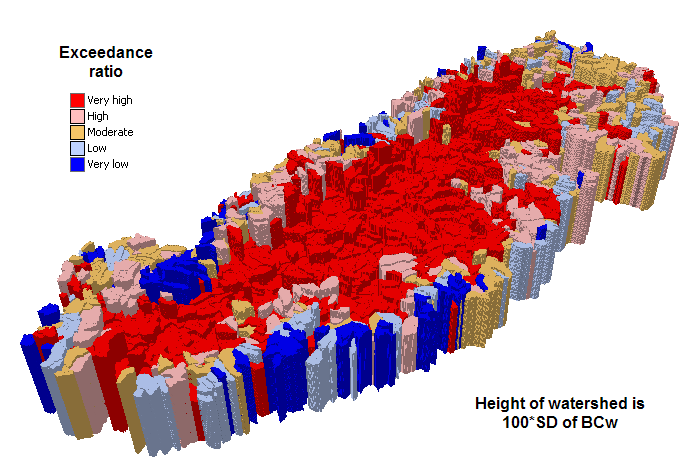 Thank you
phessburg@fs.fed.uskreynolds@fs.fed.us
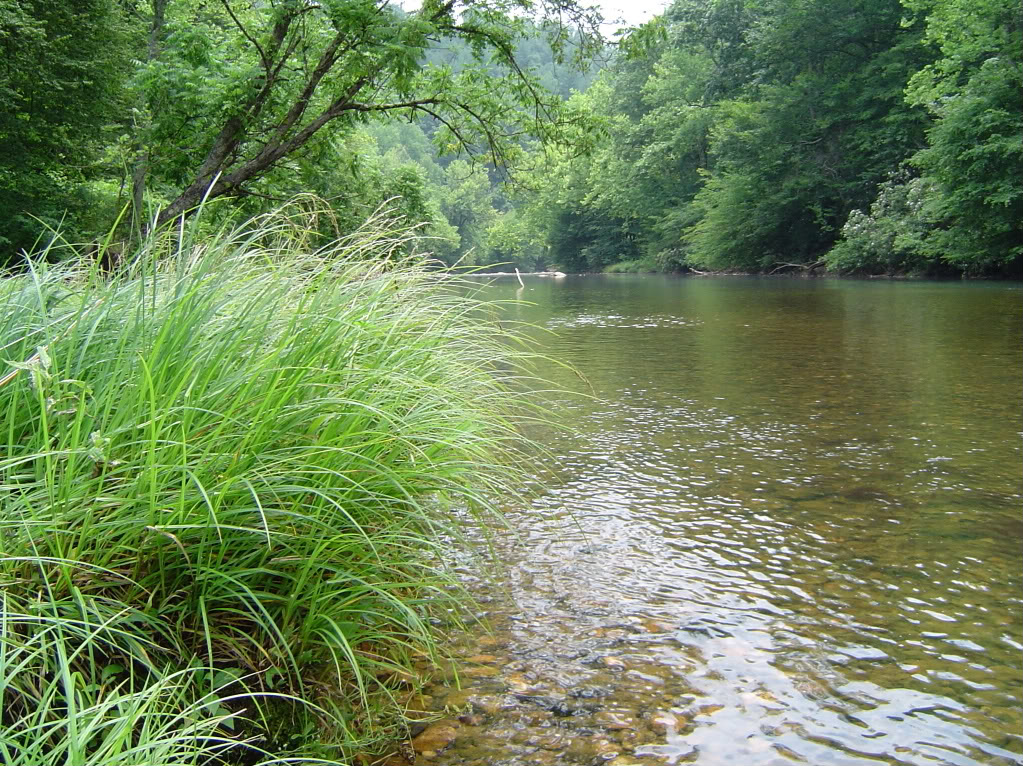